Jak používat šablony
Všechny varianty rozložení snímků
Běžné rozložení textového snímku
Toto základní rozložení je nejjednodušší a nevyžaduje od uživatele žádnou manipulaci prvků.

odstavec textu
odstavec nižšího řádu
Běžné rozložení textového snímku
Nadpis zde
Toto základní rozložení je nejjednodušší a nevyžaduje od uživatele žádnou manipulaci prvků.

odstavec textu
odstavec nižšího řádu
maximální délka
Optimální nadpis
bublinu lze zasouvat / vysouvat dle délky nadpisu
Toto rozložení je složitější, ale dociluje optimální velikosti nadpisové bubliny.
Je třeba změnit zarovnání na zarovnání doleva.

odstavec textu
odstavec nižšího řádu
Název kapitolyxxxx
Mezi okrajem snímku a textem v bublině by měla být vždy mezera o velikosti čtyř minuskovích „x“ v základní velikosti textu
Optimální nadpis
Bublinu poté zasuňte dle instrukcí.
Toto je výsledné rozložení.

odstavec textu
odstavec nižšího řádu
Nadpis/Název kapitoly
Popisek obrázku
logo je vždy plně černé
pro otestování změňte návrh šablony na fakultní verzi
Předělový list s obrázkem na pozadí
Při pozitivní variantě je pozadí vždy bílé. Bublina je v barvě fakulty/univerzity.
Opět je možné bublinu zasouvat/vysouvat při přepnutí zarovnání doleva.
Předělový list s jednobarevným pozadím
Max velikost
Název obrázku
maximální délka | tuto bublinu lze rovněž zasouvat
Negativní varianta
S běžným rozložením
Nadpis může být zde
odstavec textu
odstavec nižšího řádu
Název kapitoly
Nadpis může být také zde
odstavec textu
odstavec nižšího řádu
Nadpis/Název kapitoly
Popisek obrázku
Klikněte pro změnu obrázku
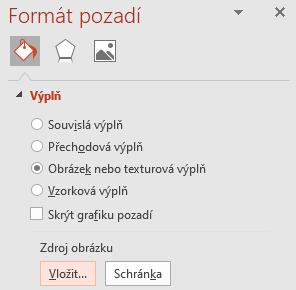 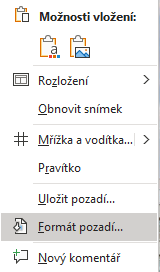 pro změnu obrázku klikněte pravým tlačítkem na pozadí snímku
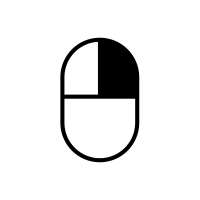 Předělový list s obrázkem na pozadí
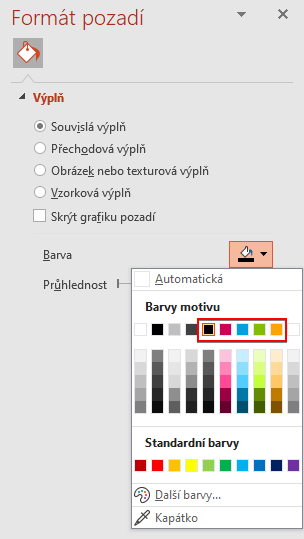 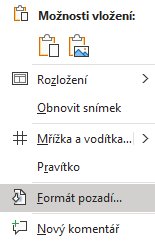 klikněte pravým tlačítkem na pozadí snímku
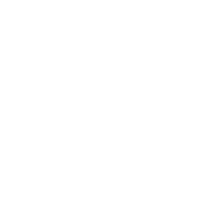 Barvy fakult
pro změnu z obrázku na plnobarevné pozadí
V případě barevné negativní varianty je pozadí ve fakultní/univerzitní barvě.
Předělový list s jednobarevným pozadím
Klikněte pro změnu obrázku
Název obrázku
Optimalizace datové velikosti výsledné prezentace
Smazání nepotřebných snímků rozložení 
Šablona je připravena s několika možnými snímky rozložení/šablonami stránek, tak aby obsáhla co nejvíc typů. V dokumentu tedy lze vybrat ze seznamu Rozložení (Domů / Rozložení) potřebný snímek a s ním pracovat.
Pokud některý z těchto snímků v prezentaci není zapotřebí, lze jej odstranit a tím pádem i zmenšit datovou velikost celé prezentace. Smazat snímek rozložení lze v kartě Zobrazení / Předloha snímků, kliknutím pravým tlačítkem myši a výběrem odstranit rozložení.
Komprese obrázků v prezentaci
V případě, že prezentace obsahuje velké množství obrázků, je na zvážení, jestli je potřebujeme mít vložené v tiskové kvalitě. V ideálním případě je vhodné obrázky vkládat komprimované a tím i ušetřit datovou velikost celé prezentace. S komprimováním obrázků můžete požádato pomoc univerzitního grafika na e-mailu grafik@uhk.cz.
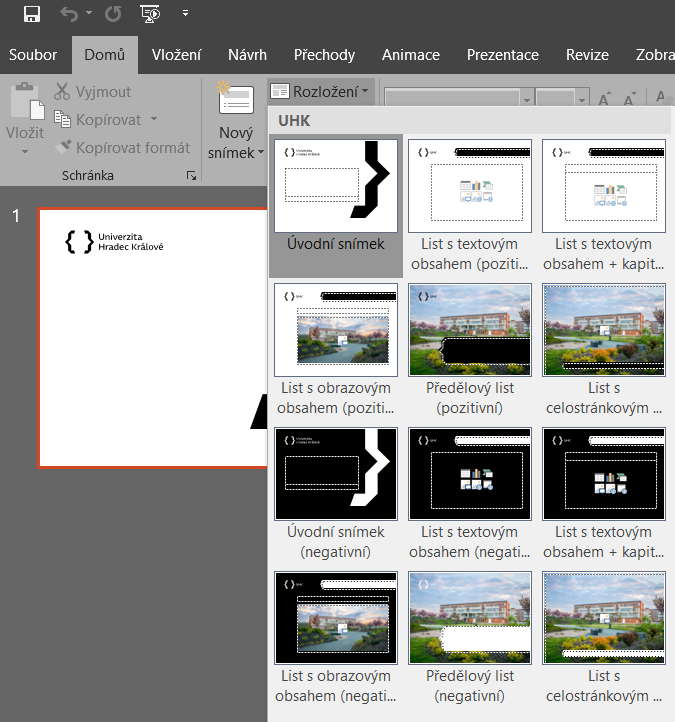 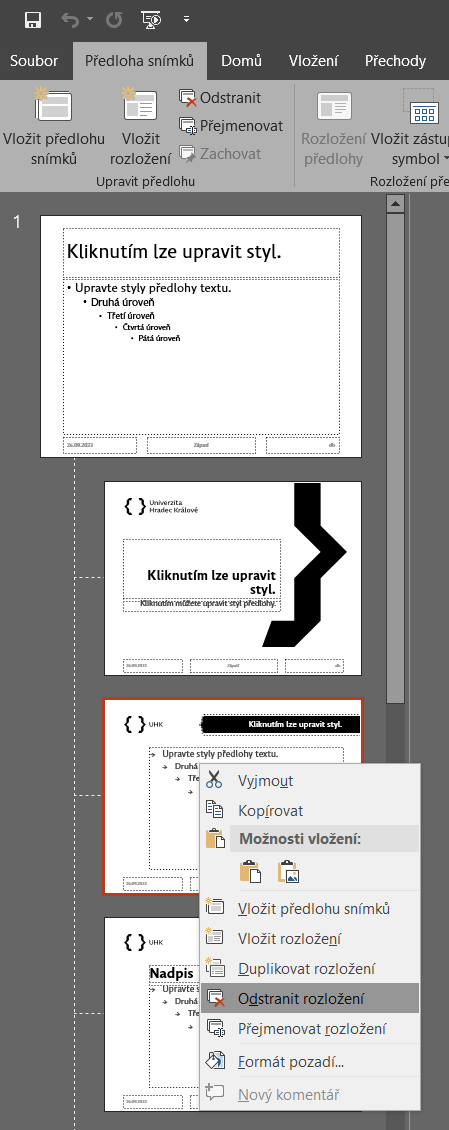